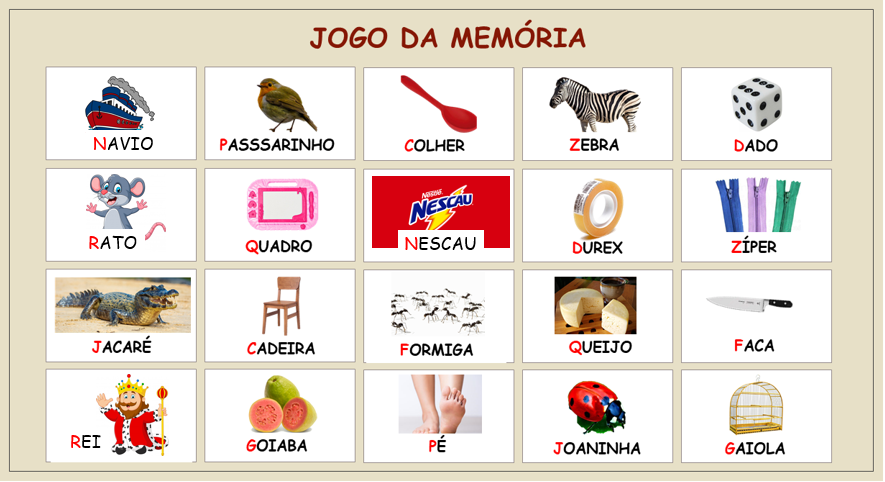 JOGO DA MEMÓRIA
ALFABÉTICO
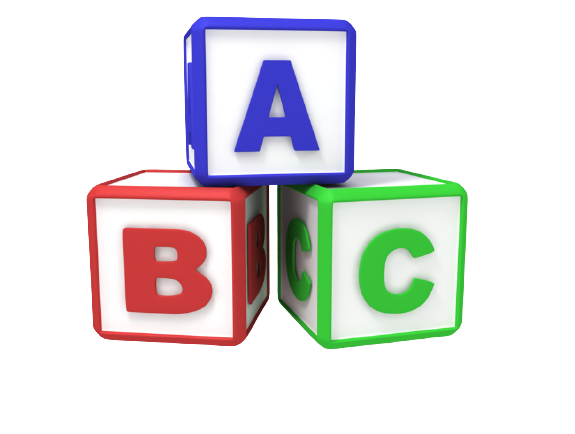 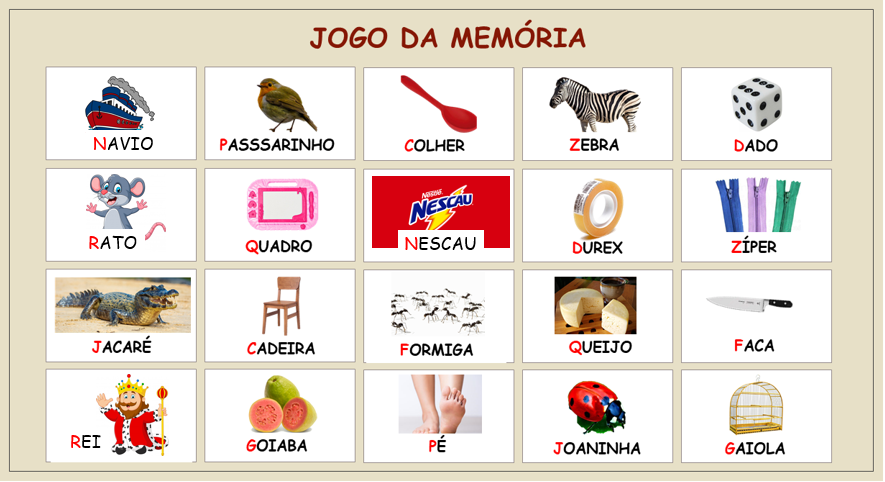 4
2
5
3
1
6
9
10
7
8
11
14
15
12
13
16
17
18
19
20